科粤版 初中化学 九年级上册  第三单元 跨学科实践活动
水的净化与自制净水器
授课人：郑燕娴
走进自来水厂
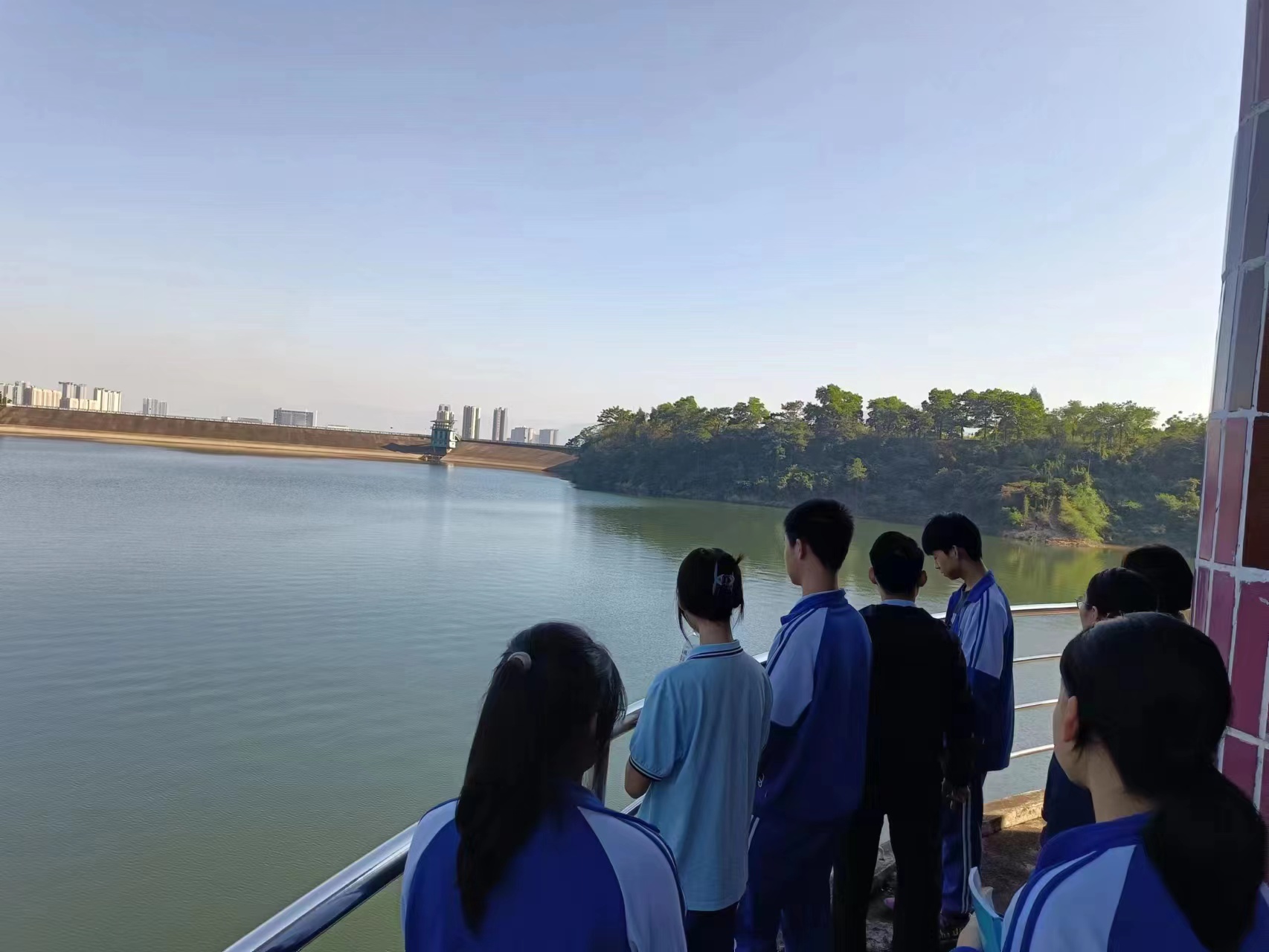 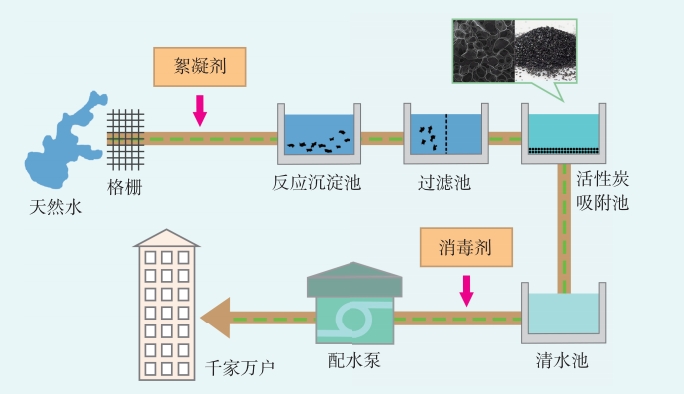 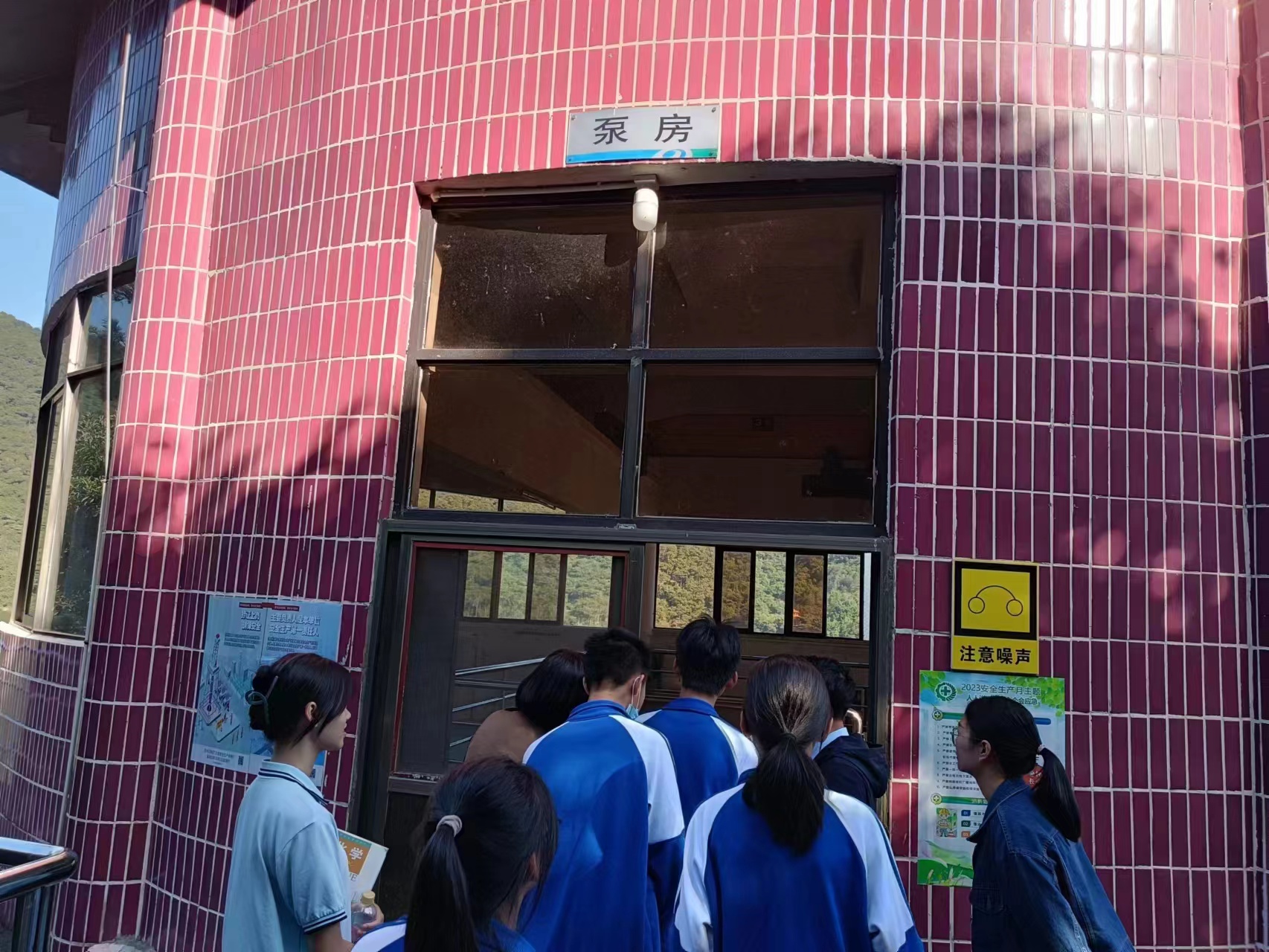 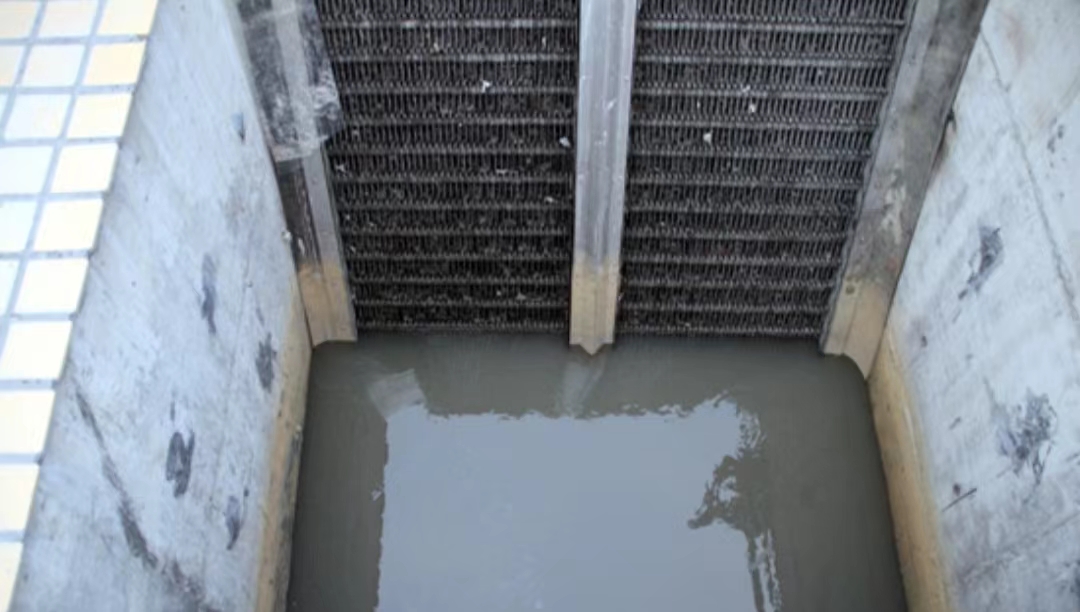 作用：截留较大的悬浮物或漂浮物
走进自来水厂
作用：一般加入明矾，
吸附水中悬浮的杂质
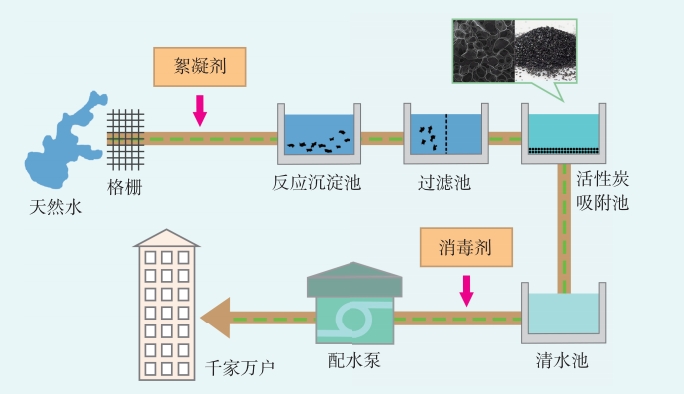 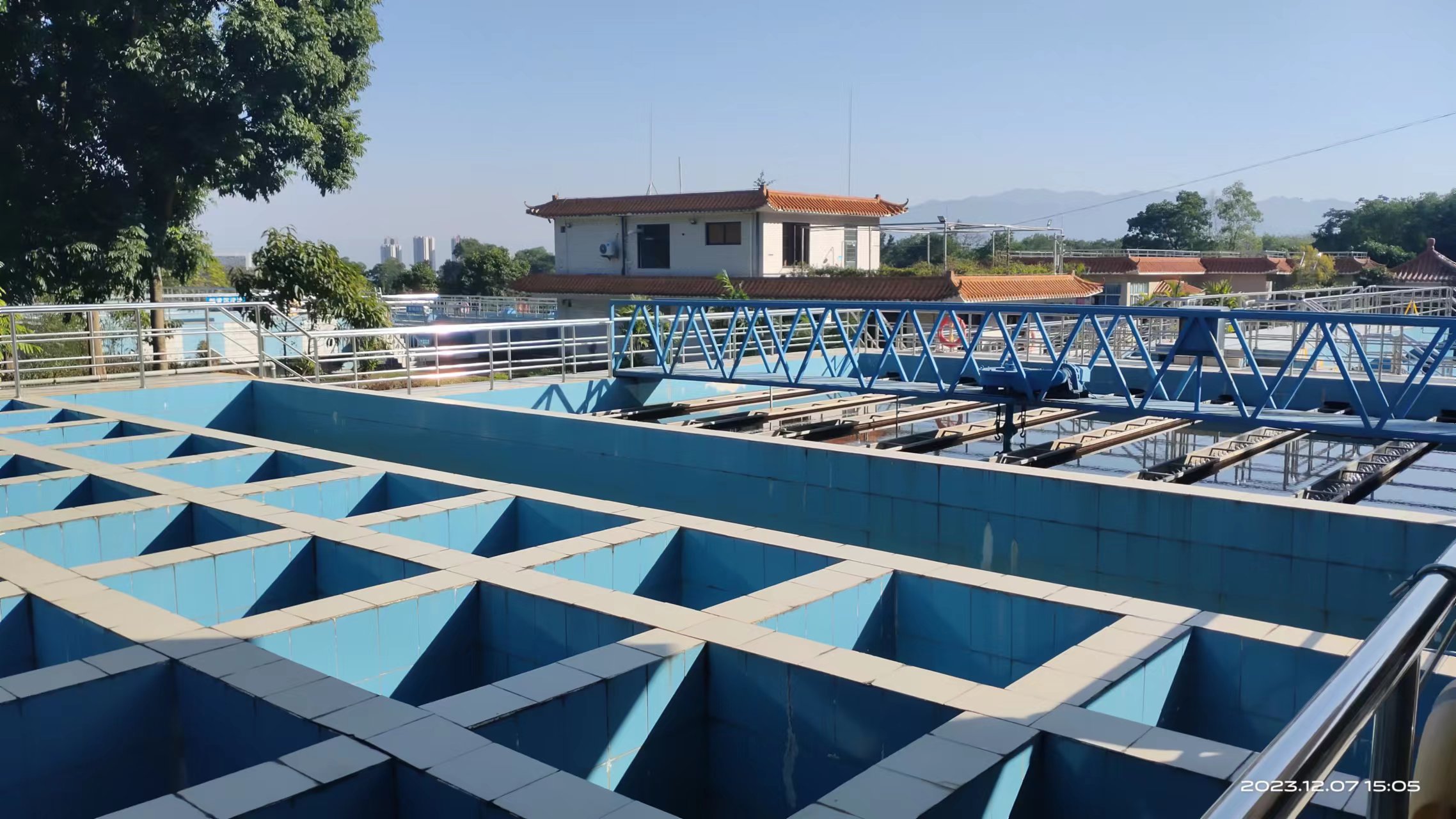 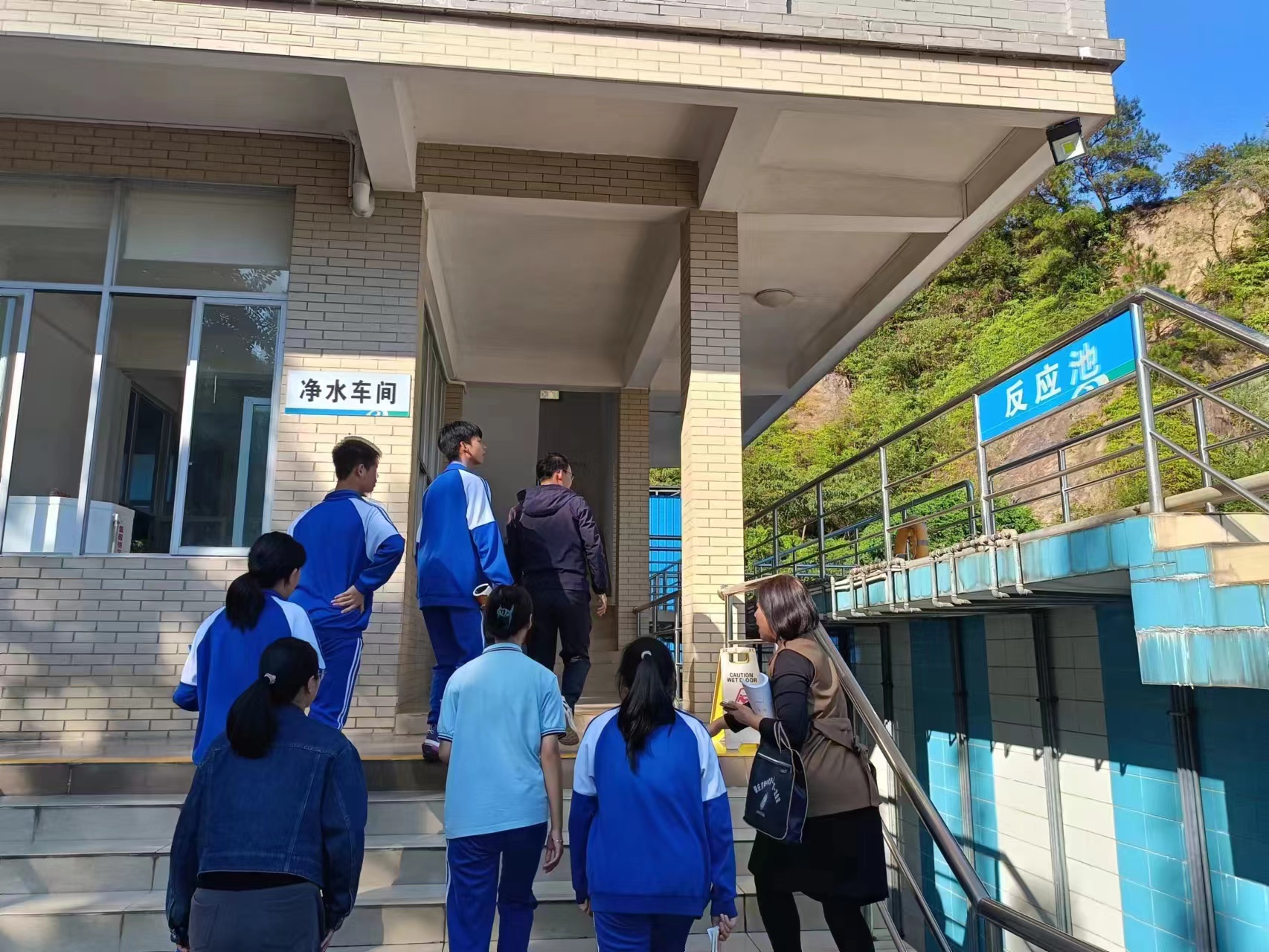 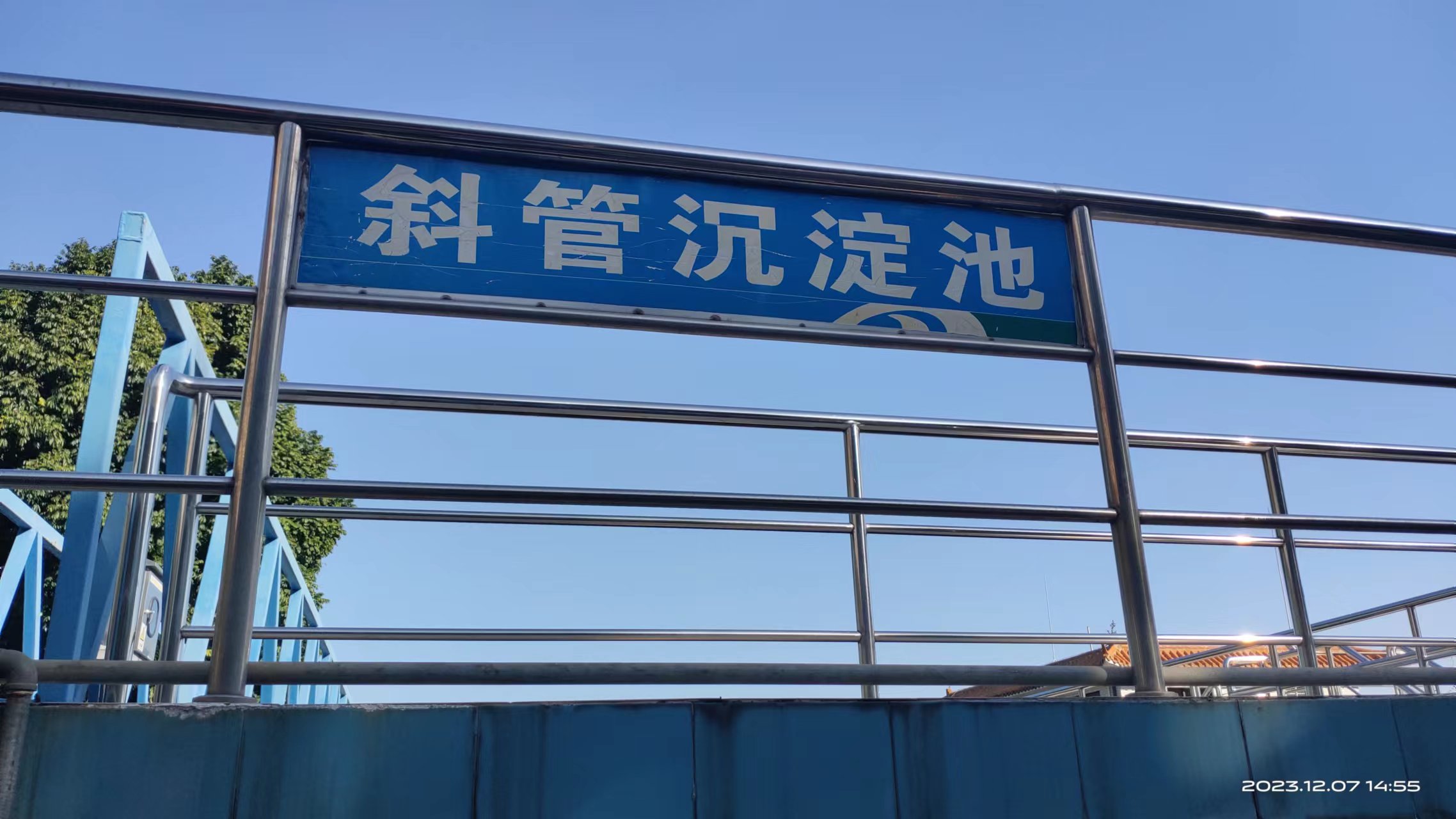 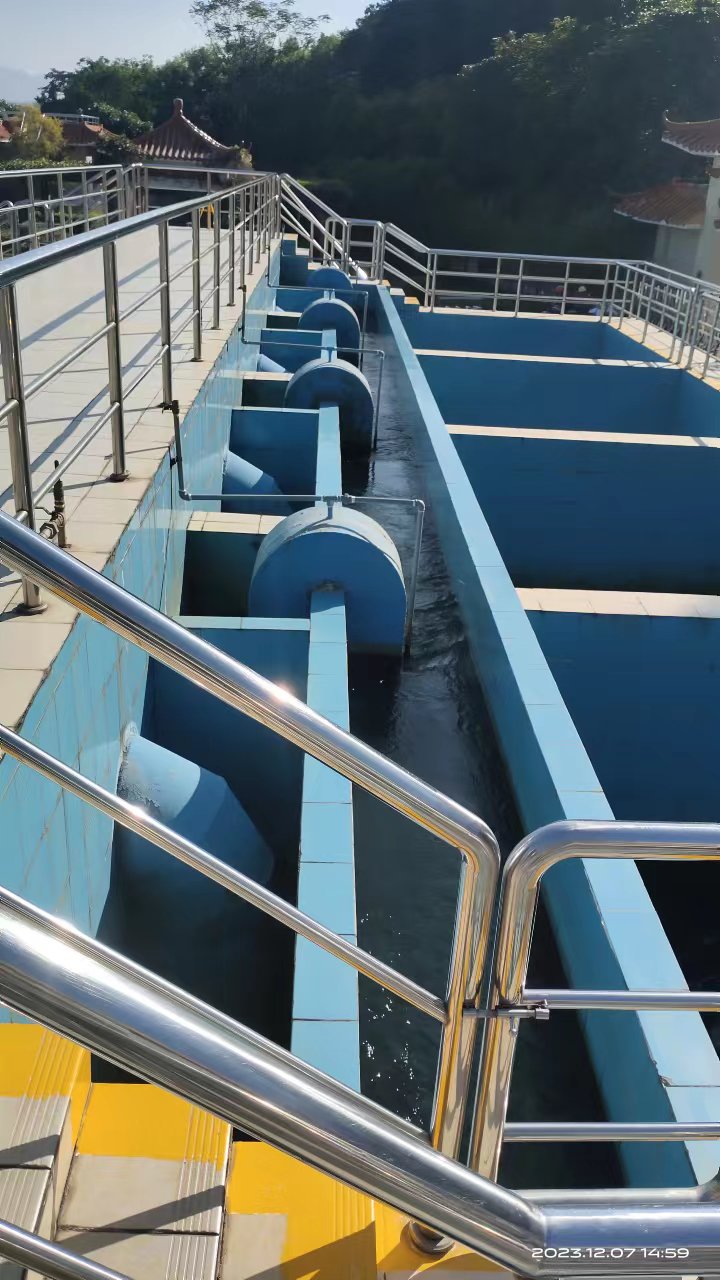 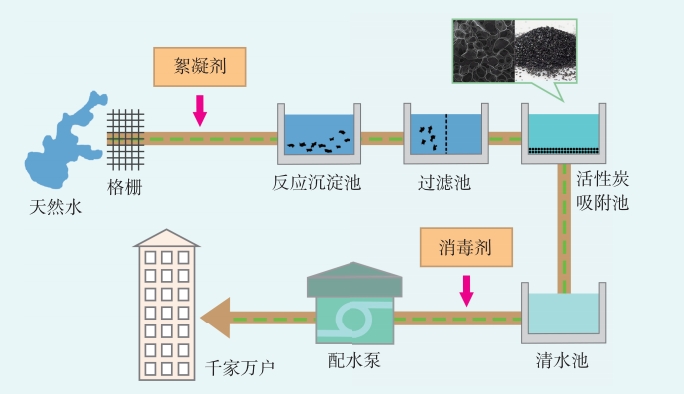 作用：使大颗粒的固体杂质沉降
走进自来水厂
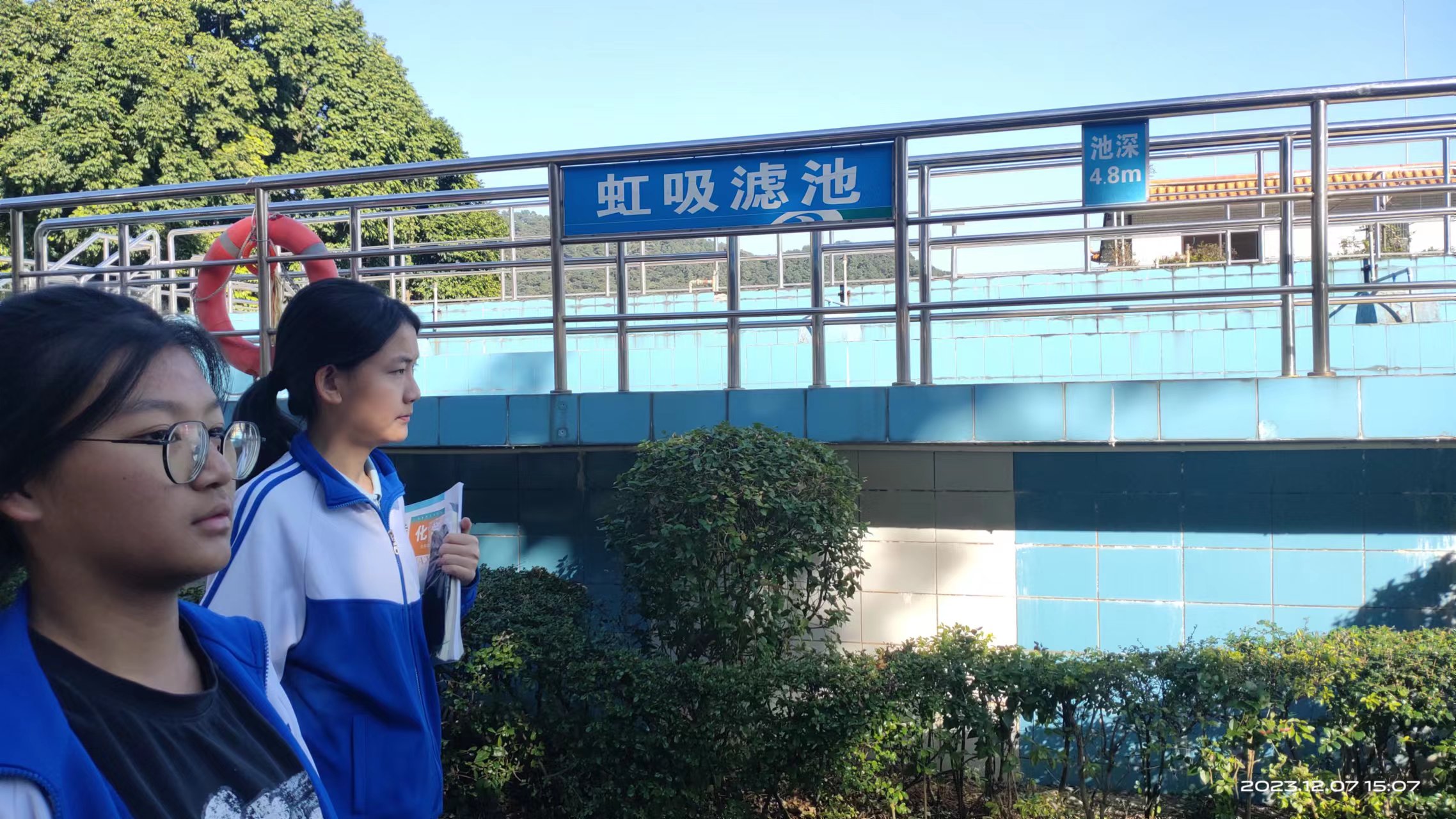 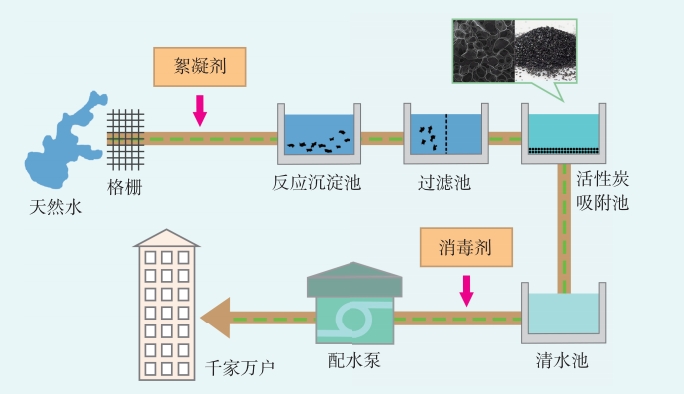 作用：除去不溶性杂质
走进自来水厂
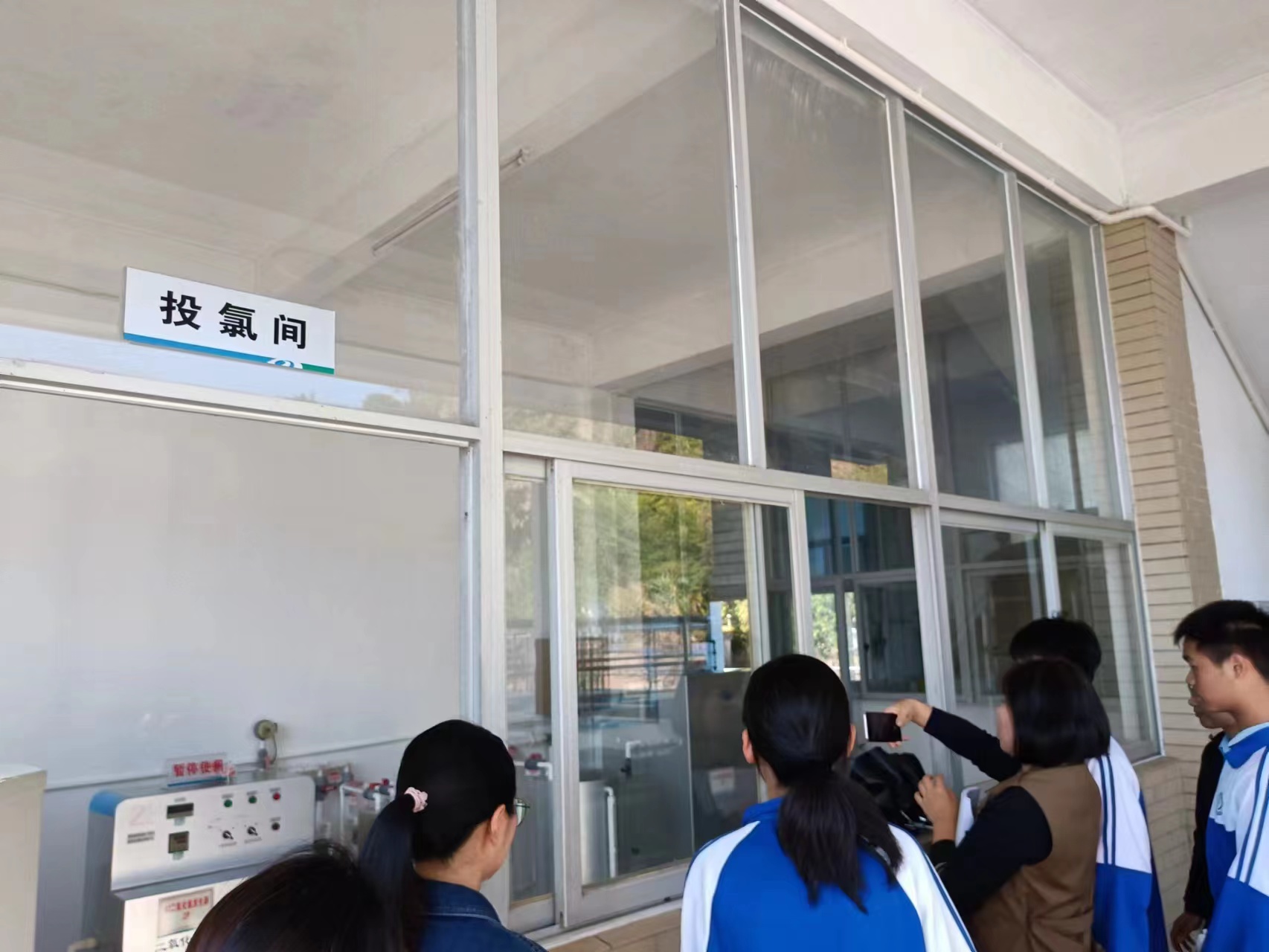 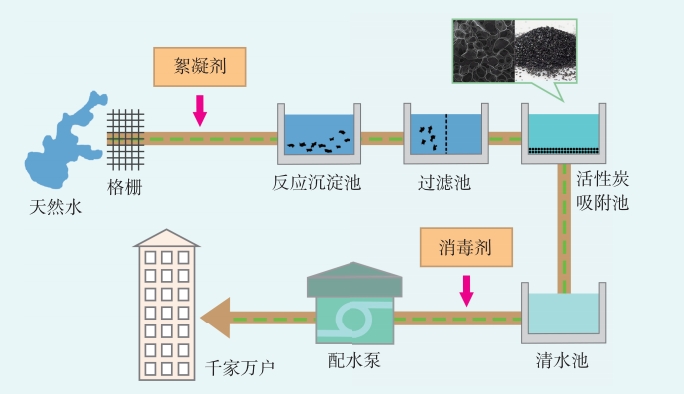 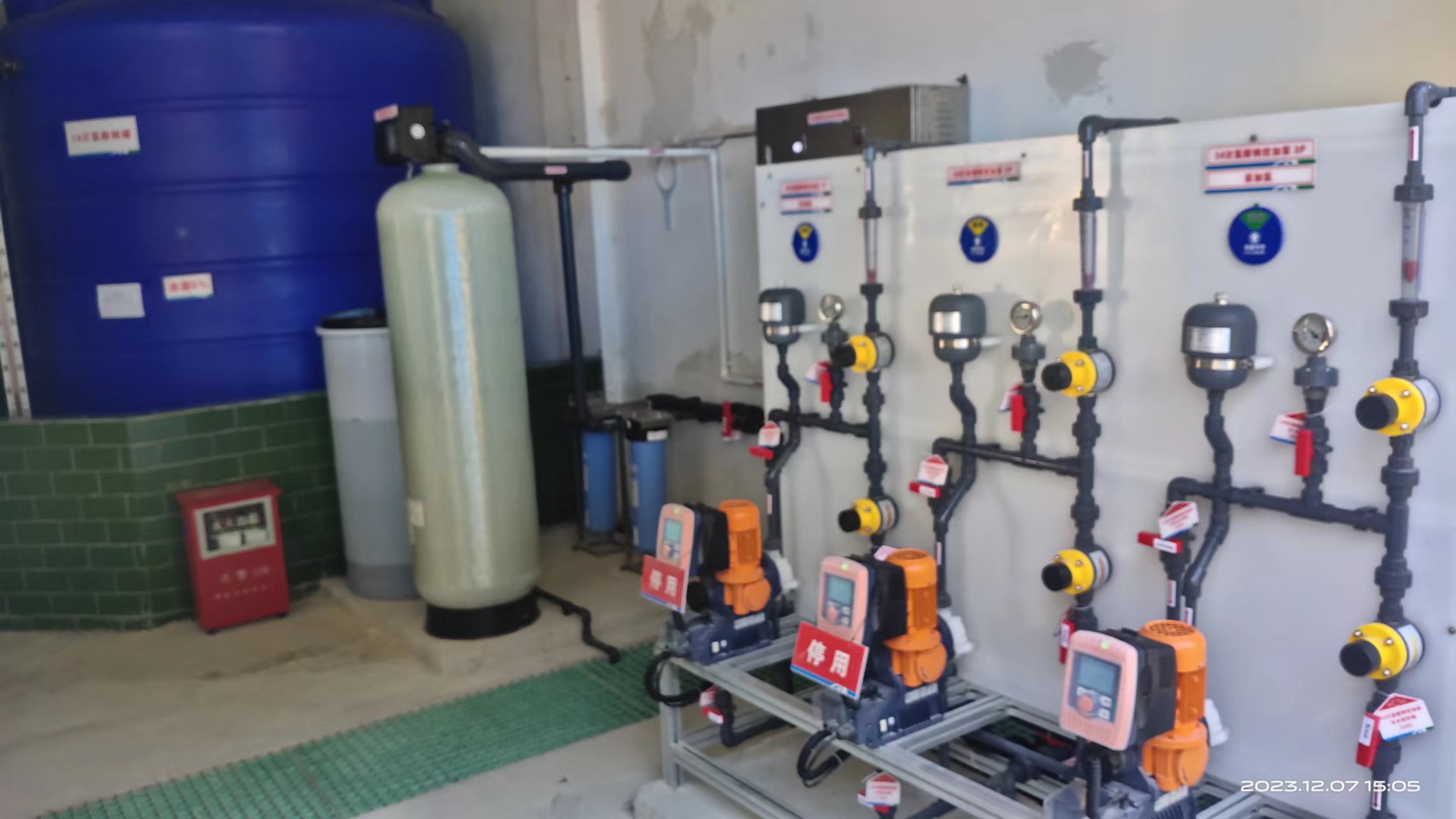 作用：除去水中的细菌、病毒
走进自来水厂
一般加入明矾，
吸附水中悬浮的杂质
除去不溶性杂质
截留较大的悬浮物或漂浮物
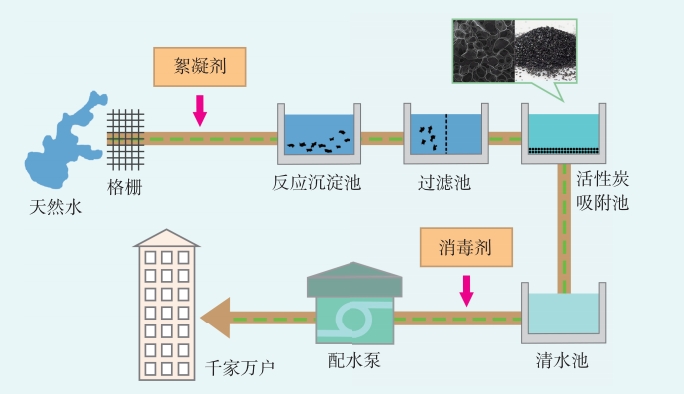 用活性炭，除去异味、色素和一部分不溶性杂质
使大颗粒的固体杂质沉降
除去水中的细菌、病毒
认识水质检测的方法
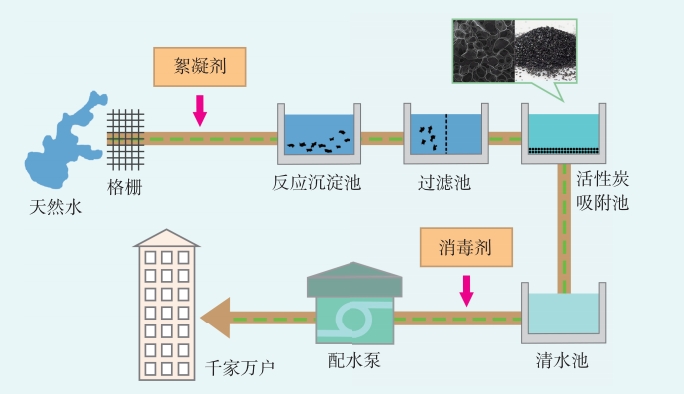 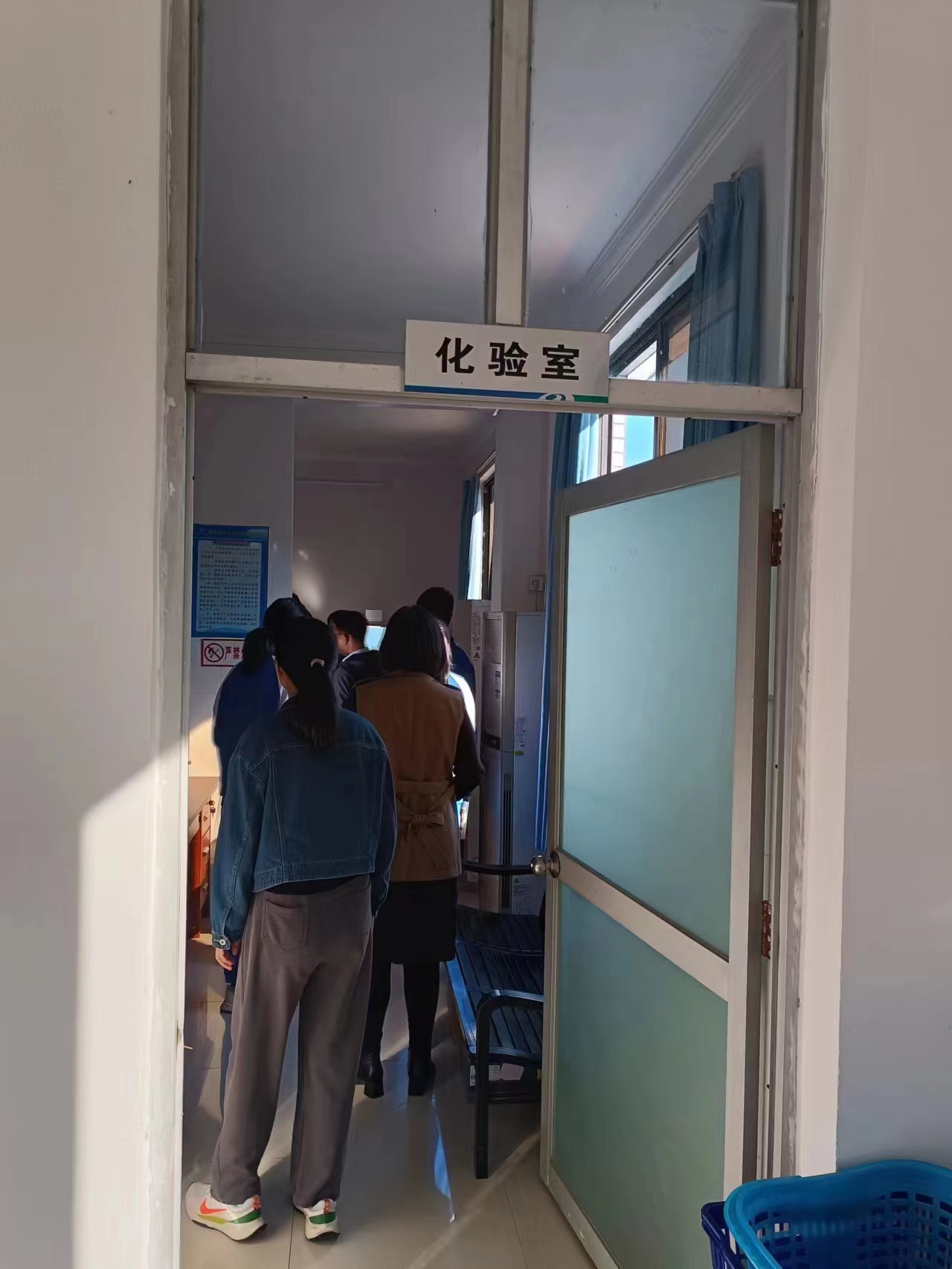 自来水厂净化后的水能直接饮用吗？
认识水质检测的方法
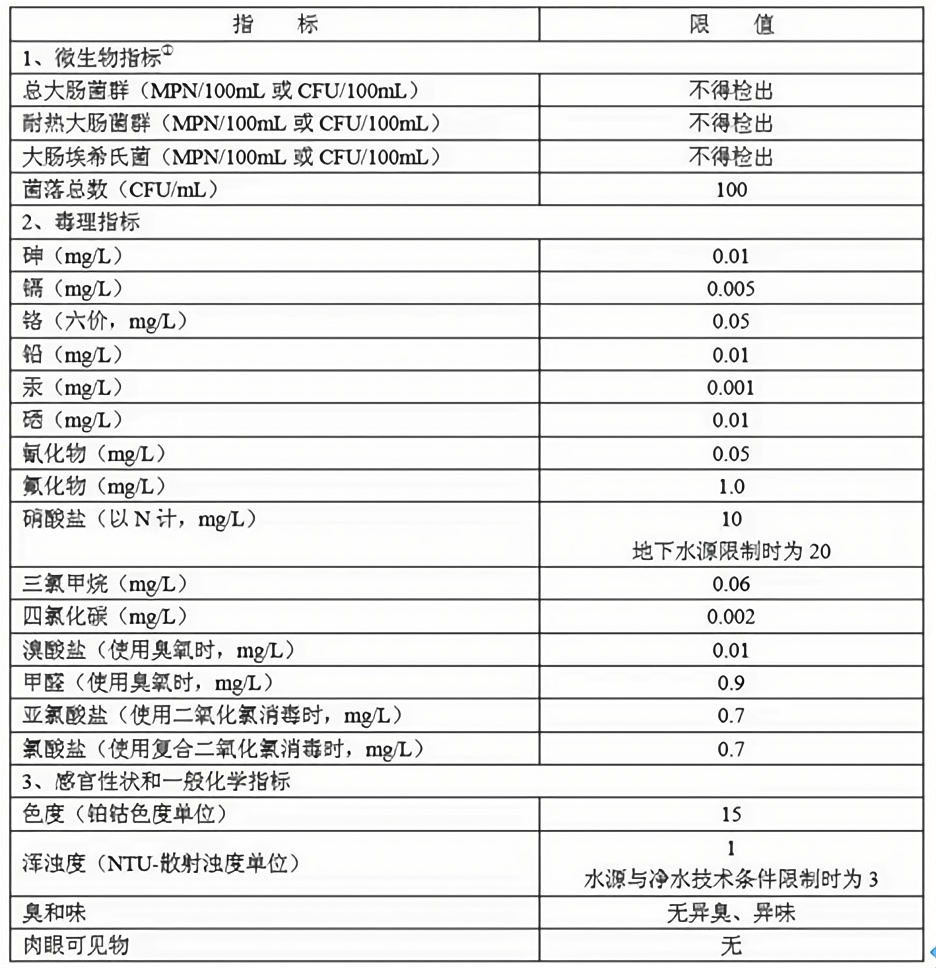 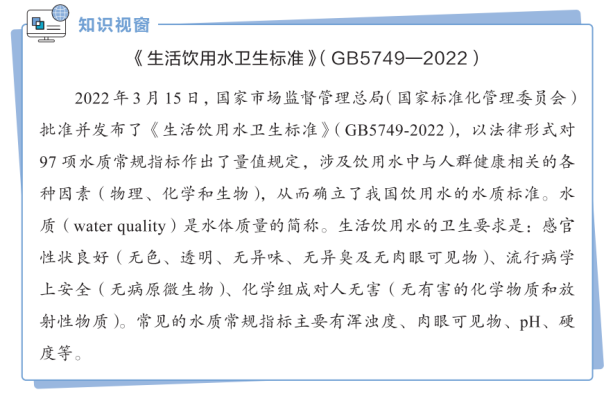 生活饮用水卫生标准
认识水质检测的方法
目视观察法
目视观察法
闻气味
TDS 测试笔
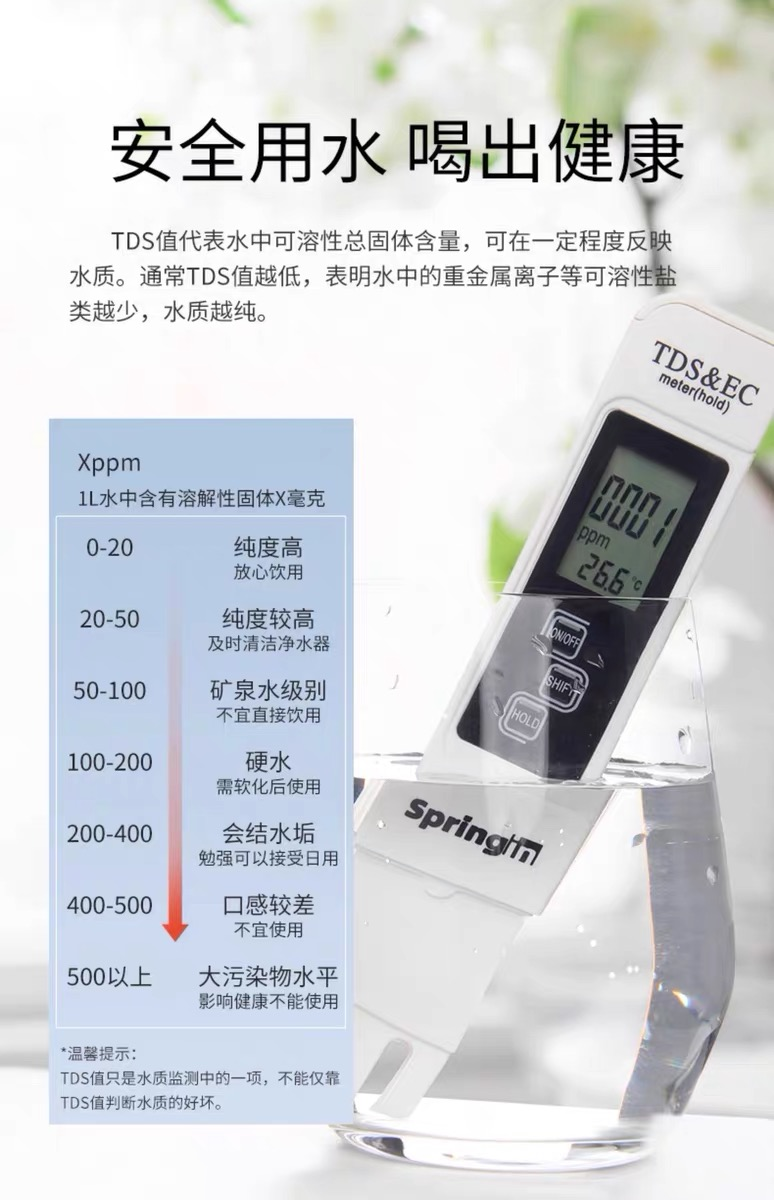 TDS测试笔
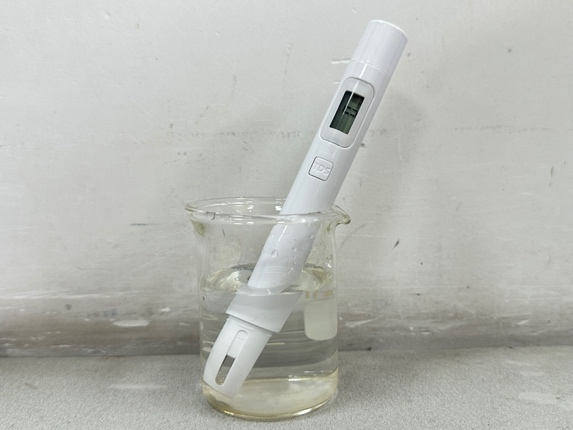 认识水质检测的方法
目视观察法
目视观察法
闻气味
TDS 测试笔
pH 试纸
余氯测试液
硬度测试液
余氯试剂
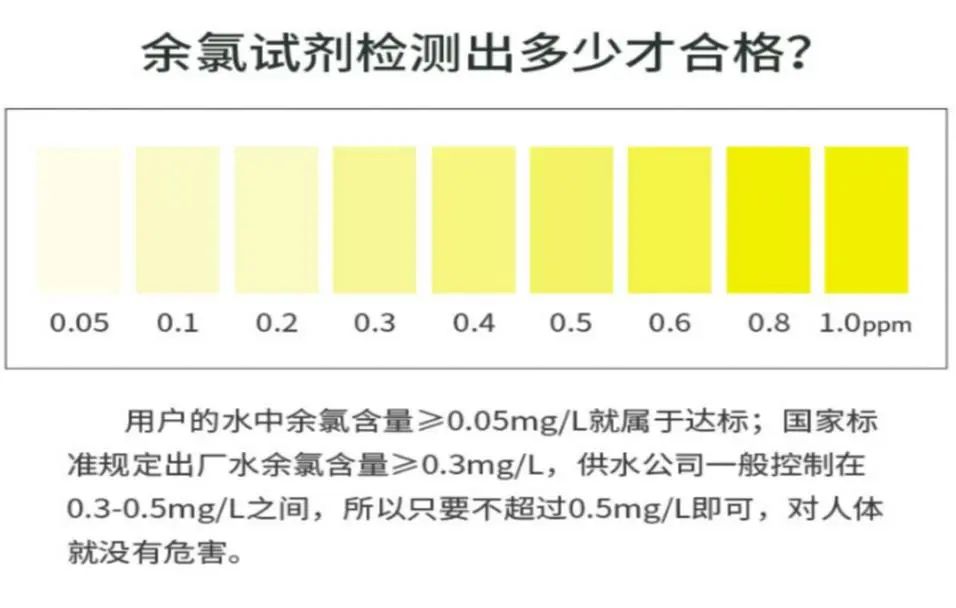 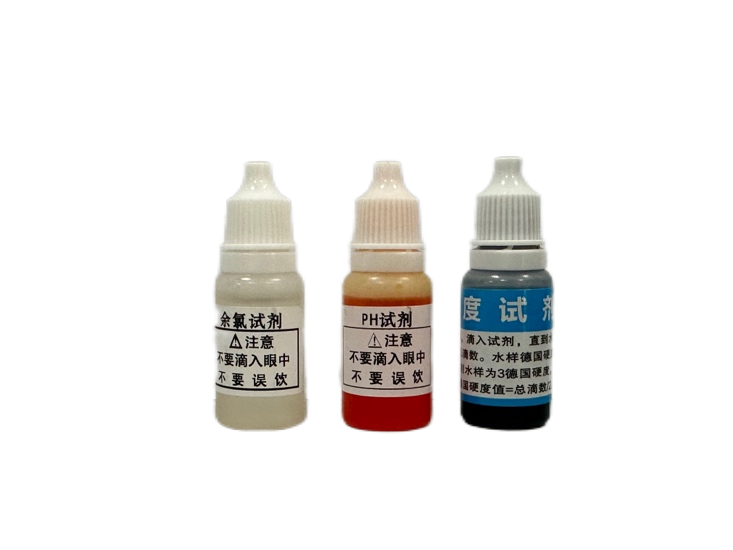 自来水消毒大都采用氯化法，自来水中残留余氯，余氯检测液主要是通过特定的试剂与余氯发生化学反应生成带有颜色的化合物通过与标准的色卡对比，确定其余氯值。
硬度试剂
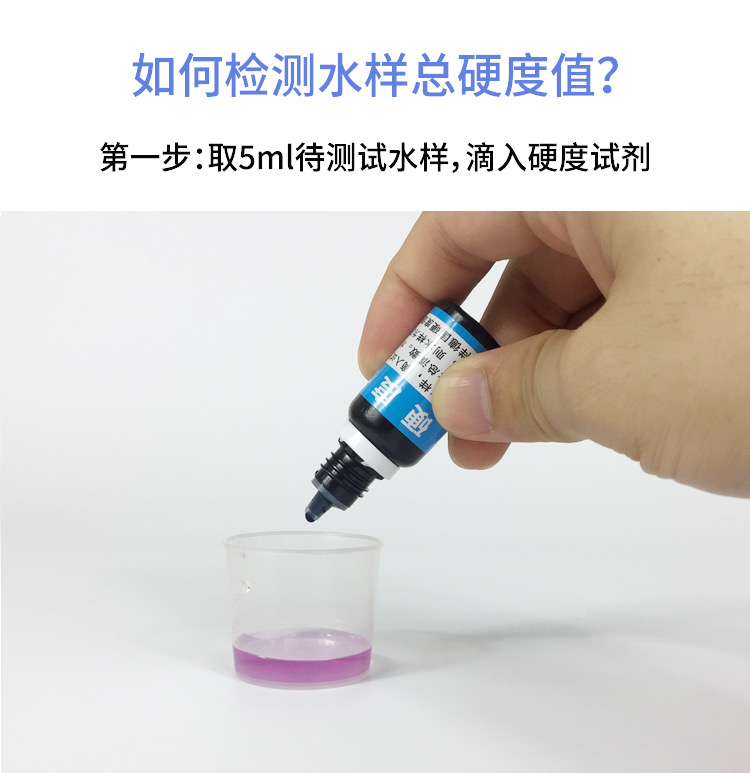 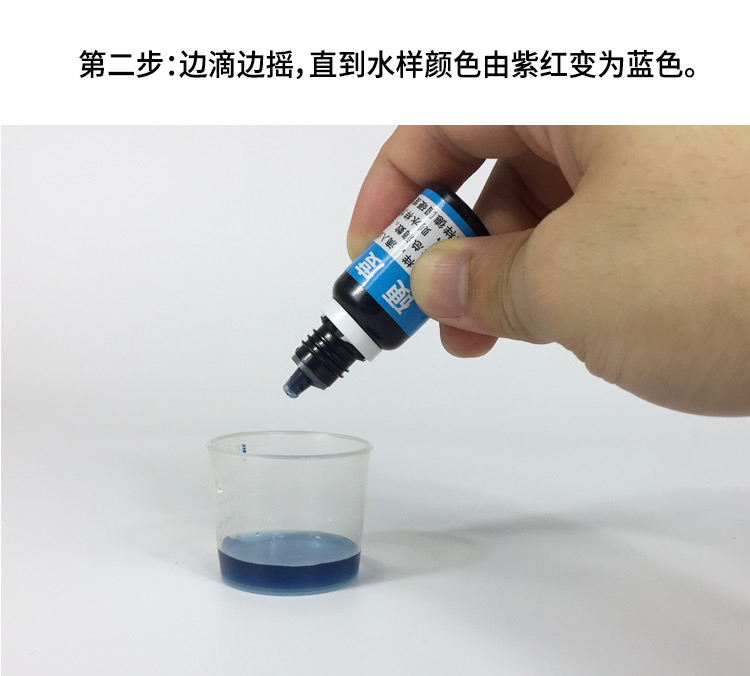 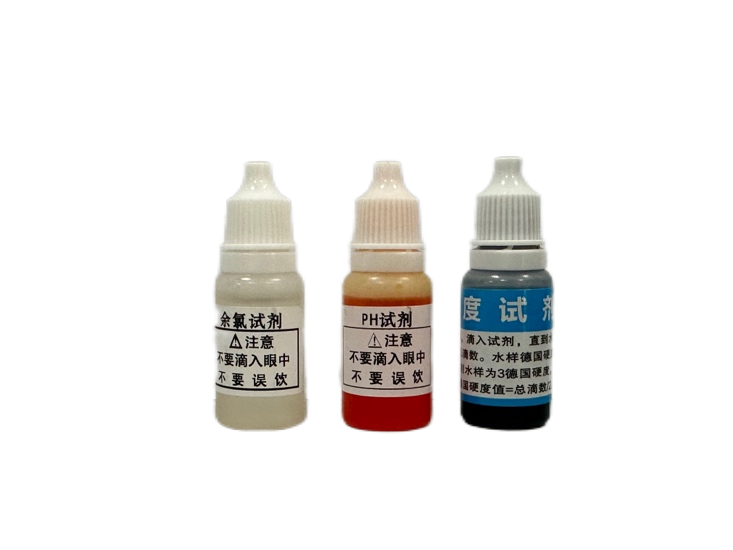 硬度试剂：将硬度试剂分别滴入10 ml自来水和饮用水中，读取红色变蓝的滴数。滴数越多，硬度越大。
小组合作
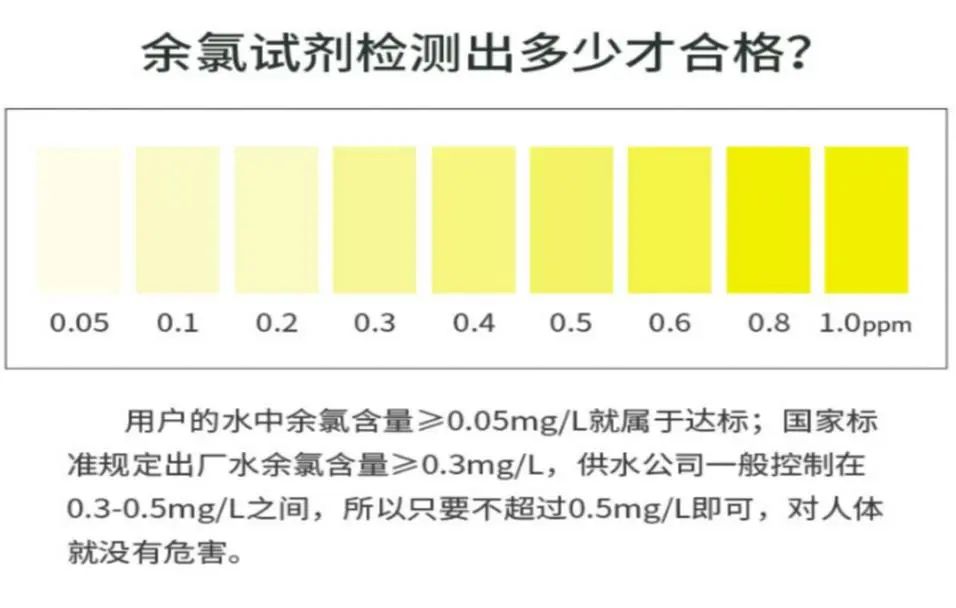 自来水中的固体可溶物比饮用水多
自来水TDS值
比饮用水大
自来水的硬度
比饮用水大
自来水的滴数
比饮用水多
自制净水器
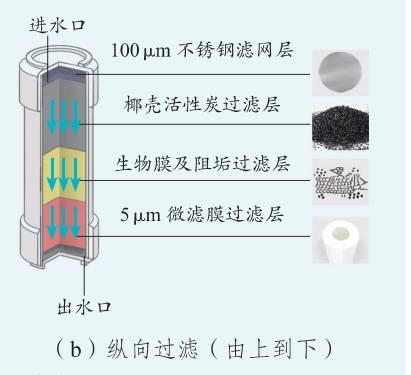 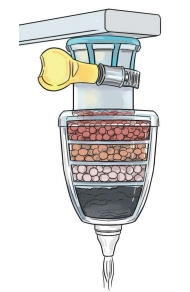 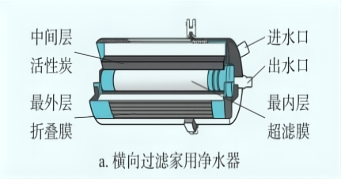 ？
家用净水器
自制净水器
特点：分层   隔层  不同的填充物
自制净水器
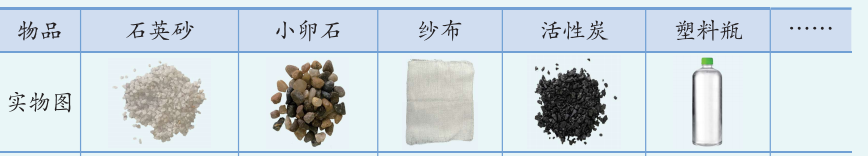 绘制自制净水器设计图
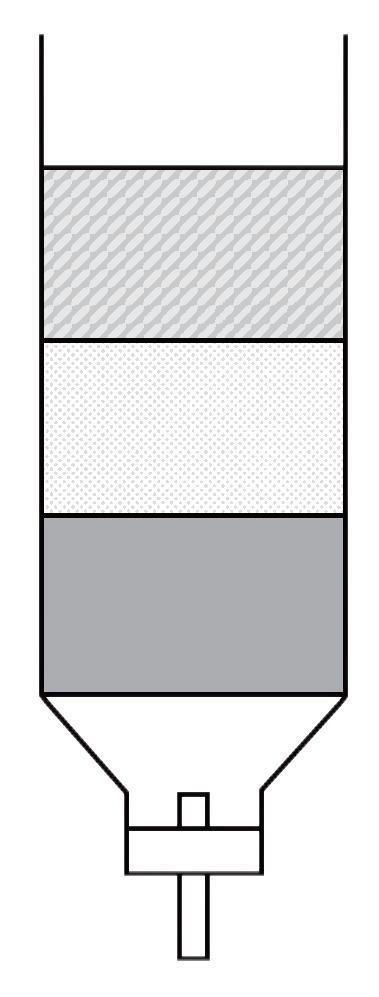 纱布
纱布
纱布
设计目的是什么呢？
除去不溶性杂质和色素异味
自制净水器的净水效果
净水器的净水速率
净化相同的水所用时间
自制净水器净水效果的影响因素
填料的厚度
控制变量法
填料的填充顺序
填料的种类
加水速度
……
注意事项
记录过滤60ml浑浊泥水所用时间和回收水量
瓶子下端应塞足量棉花，稍微润湿
注意填料的厚度
不同填料之间应用纱布隔开
课后作业
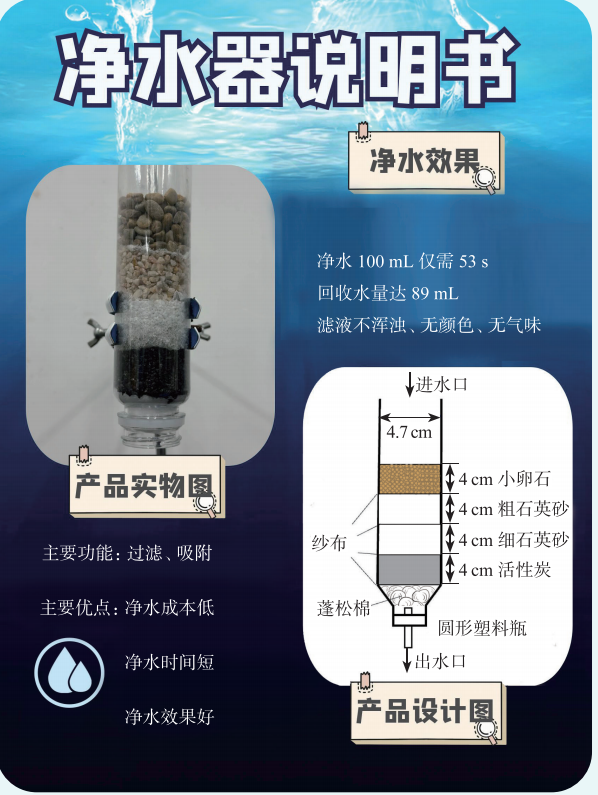 小组合作完成净水器的制作以及影响因素的探究，并制作净水器说明书。下节课各小组派一位代表展示。